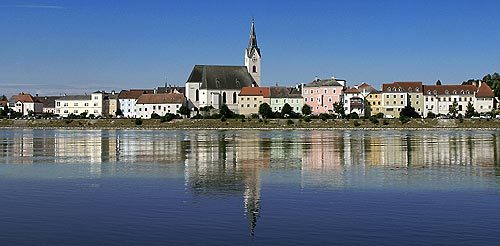 Ybbs an der Donau
Leon Reichenauer 2a
Allgemeines über ybbs
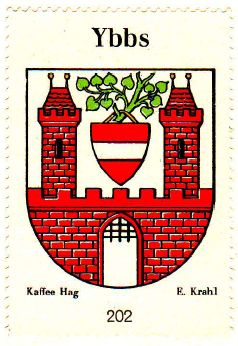 ist eine Stadtgemeinde im mostviertel
Liegt im südwestlichen teil des bezirkes melk
Hat 5732 einwohner
Wurde 1804 gegründet
Ist 23,83 km² groß
Liegt direkt an der donau
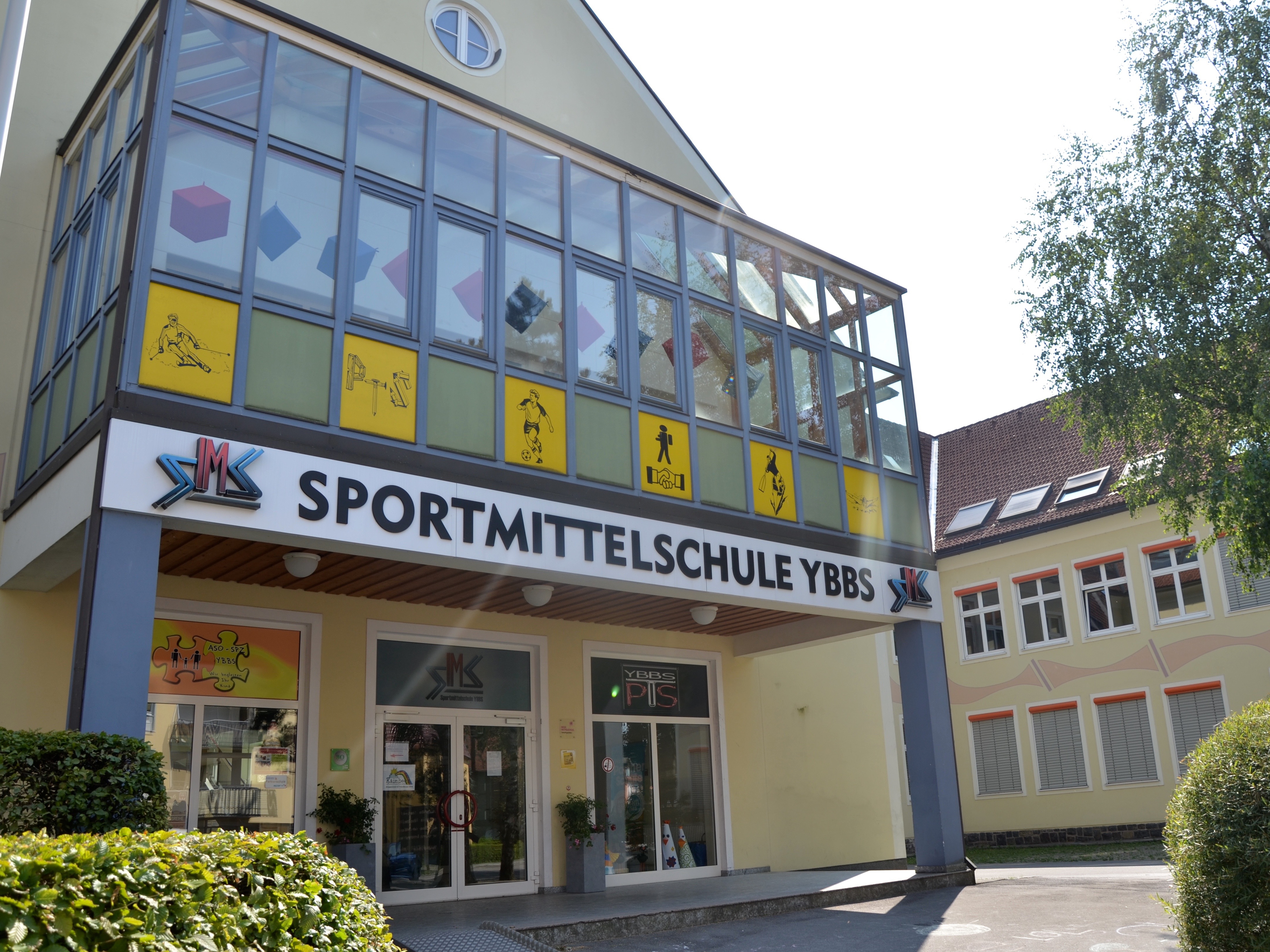 Schulen in ybbs
Volksschule
Neue sportmittelschule
Has
Hak
It-htl
Freizeitmöglichkeiten
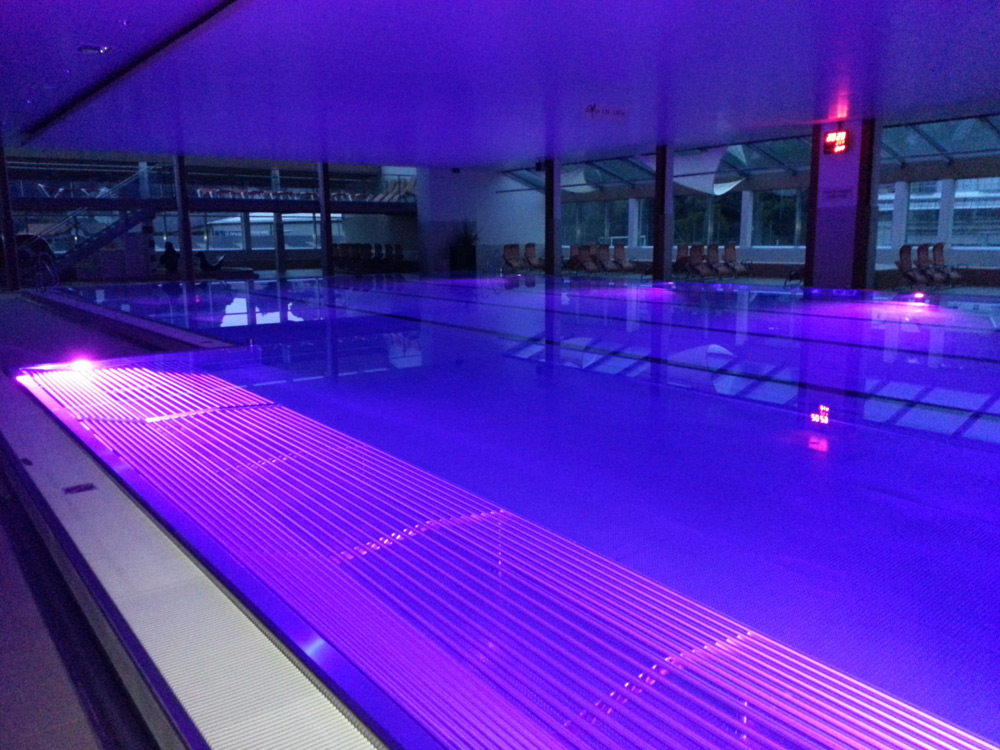 Skaterpark
Hallenbad
Fußballplatz
Freizeitzentrum
Wanderwege
stadtführungen
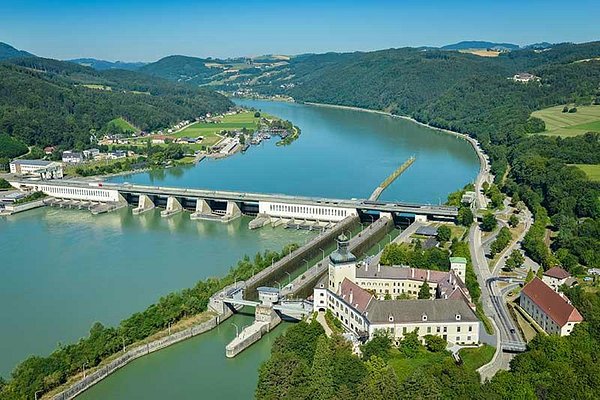 Sehenswürdigkeiten
Besucherkraftwerk ybbs
fahrradmuseum
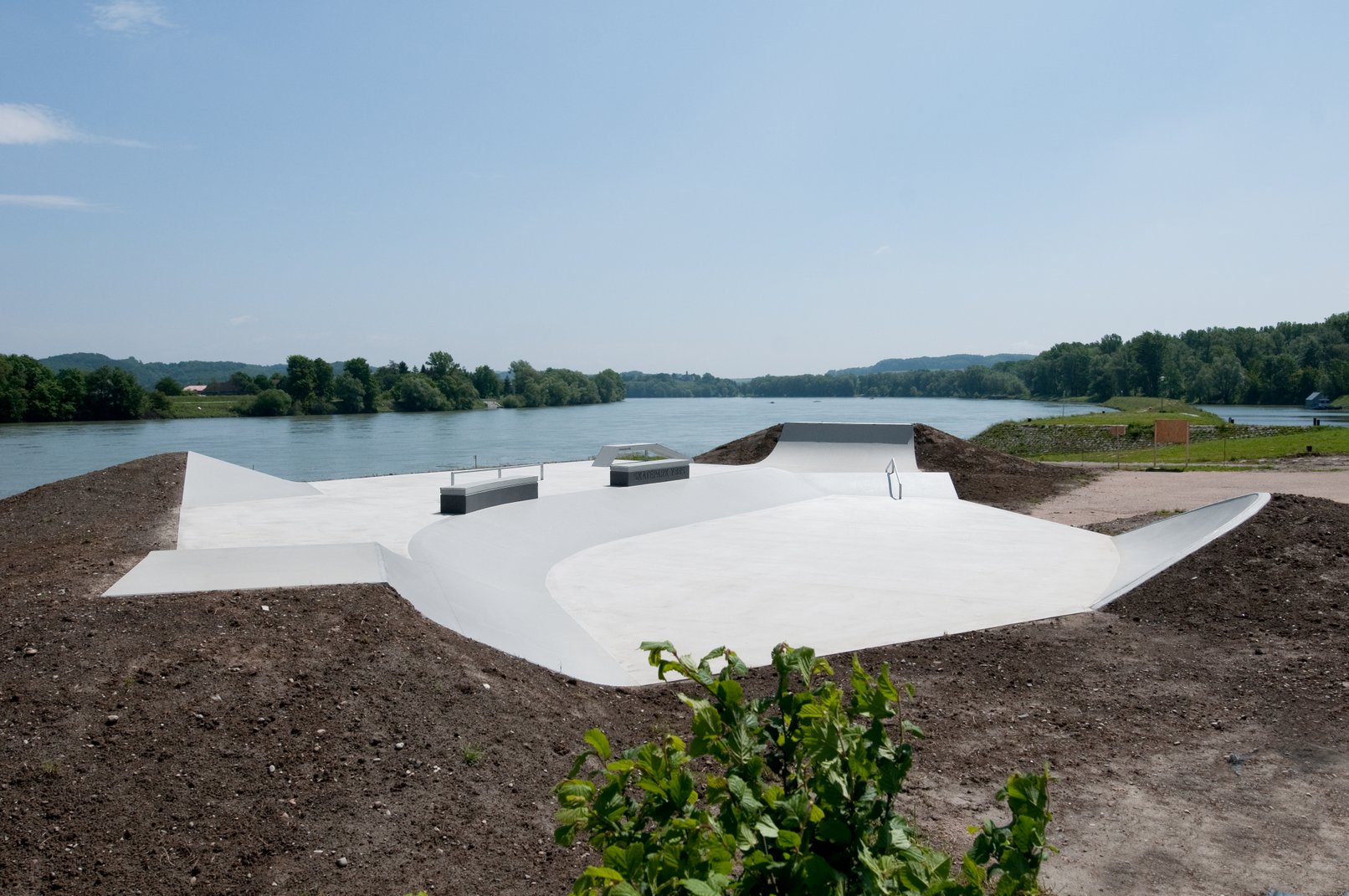 Am besten in ybbs gefällt mir der skaterpark
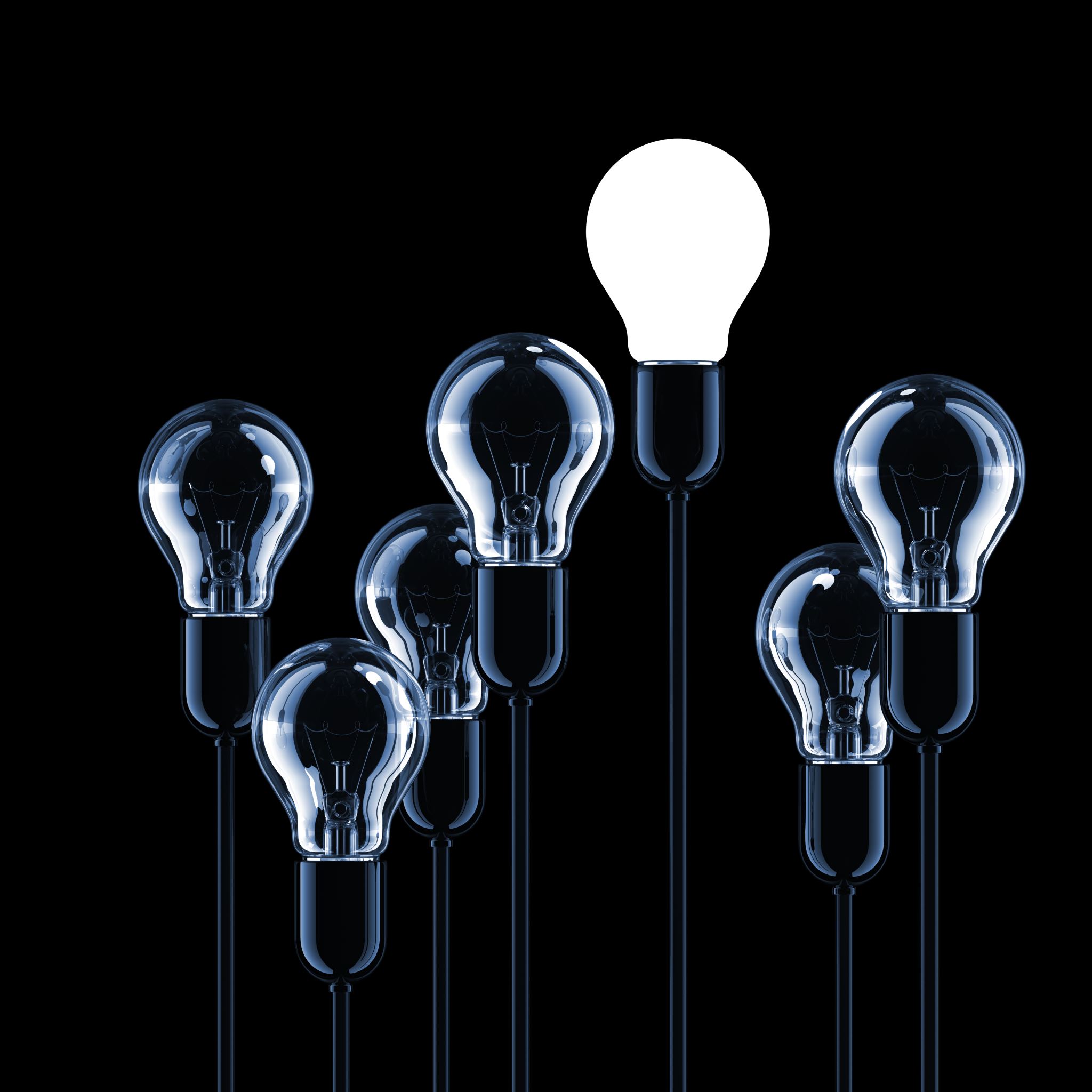 Danke für ihre aufmerksamkeit